Годовой отчет по терапевтической службе
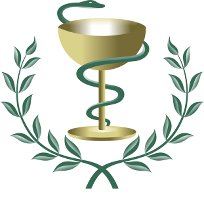 Главный внештатный специалист – терапевт министерства здравоохранения Амурской области 
 Е.С. Жарновникова
Требования к отчету по терапии
* Отчет должен быть оформлен по прилагаемой форме, проверен и подписан руководителем медицинской организации.
* При сдаче отчета при себе иметь статистические формы (ф. 30, ф. 16 ВН, Ф. 12, ф. 39), предоставляемые в ГБУЗ АО «АМИАЦ».
* Все таблицы отчета заполняются в программе Excel с дальнейшим копированием в программу Word. Таблицы необходимо сопровождать комментариями. Комментарии должны быть подробными, содержащими аналитическую информацию о причинах изменений тех или иных показателей, и способах их решения. 
* Отчет предоставляется на бумажном и электронном носителе.
*Данные по дневному стационару подают отдельно в соответствии с требованиями к стационарам.
* Предварительно отчеты можно направлять на электронный адрес E-mail: Zharnovnikova.evheniya@mail.ru.
* Отчеты оформленные не по форме приниматься не будут!
Содержание
1.Общая характеристика медицинской организации
2. Работа выездных бригад
3.Материально техническая база
4.Штаты и кадры
5.Показатели работы терапевтической службы
6.Заболеваемость
7.Диспансеризация
8.Иммунизация
9.Диспансеризация определенных групп взрослого населения и профилактические медицинские осмотры
10.Диспансеризация УВОВ
11.Профилактика туберкулеза
12.Профилактическая работа по онкологии
13.Организация преемственности с ССМП
14.Организация работы неотложной помощи
15.Госпитализация
16.Временная нетрудоспособность
17.Инвалидность
18.Смертность
19.Выполнение мероприятий «Дорожная карта»
20.Внедрения
21.Публикации
22.Проблемы
Раздел 2. Отчет по выездной работе за 2015 год
1. Наименование структурных подразделений медицинской организации
2. Наименование населенных пунктов, обслуживаемых данным структурным подразделением
3. Количество приписного населения по населенным пунктам
4. Состав врачебной бригады, с указанием специальности, из какого структурного подразделения специалист, наличие ЭКГ, клинического лаборанта, УЗИ, время работы и т.д.
5. Даты выезда (конкретное число)
6. Место работы выездной бригады, конкретное место работы бригады, из каких сел обеспечивался подвоз населения 
7. Количество осмотренных
8. Выявлено патологии
Раздел 7. Диспансеризация
Разработан на основании Приказа министерства здравоохранения Амурской области от 20.11.2015  № 1284 «О совершенствовании организации и порядка проведения медицинскими организациями Амурской области диспансерного наблюдения взрослого населения и вводе в промышленную эксплуатацию модуля «Диспансерное наблюдение» РИСЗ АО и представлен тремя таблицами:
1 - Показатели диспансеризации (состоит, взято, снято)
2 - Показатель охвата диспансерным наблюдением
3 - Эффективность диспансерного наблюдения
Показатели диспансеризации
Показатель охвата диспансерным наблюдением
Эффективность диспансерного наблюдения
Наблюдение ветеранов ВОВ
Профилактика туберкулеза
Охват населения флюорографическим обследованием
Выявлено туберкулеза
Профилактическая работа по онкологии
Количество проведенных онкоосмотров
Структура зарегистрированной онкопатологии по стадиям
Анализ причин выявленных запущенных случаев онкопатологии
Анализ причин выявленных запущенных случаев онкопатологии визуальных локализаций
Пятилетняя выживаемость больных со злокачественными новообразованиями
ОРГАНИЗАЦИЯ РАБОТЫ ПО ПРЕЕМСТВЕННОСТИ С ССМП  И НЕОТЛОЖНАЯ ПОМОЩЬ
Причины вызовов СМП  и неотложной помощи  к лицам пенсионного возраста
Плановая госпитализация
Экстренная госпитализация
Реабилитация инвалидов
Выполнение мероприятий «Дорожная карта»
Спасибо за внимание